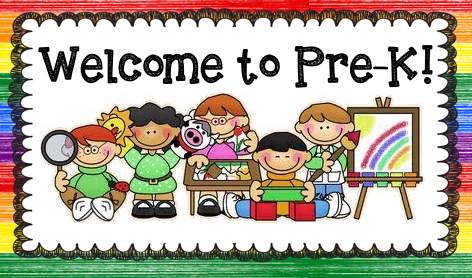 ACES!